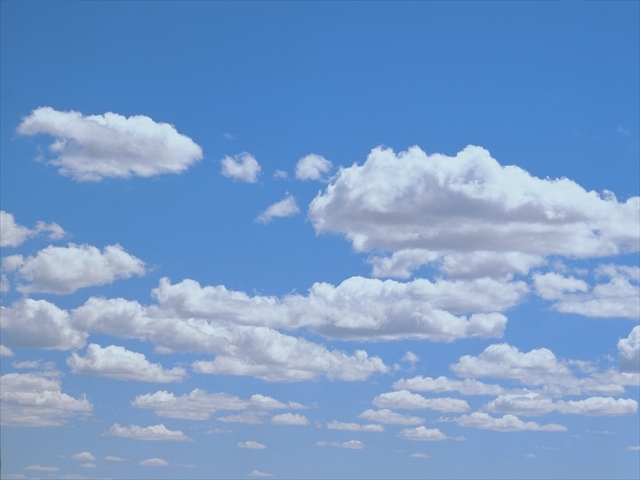 Климат Северной Америки
Подготовила: учитель  географии АОУ 
школы №9 г. Долгопрудный Будникова Е.Т.
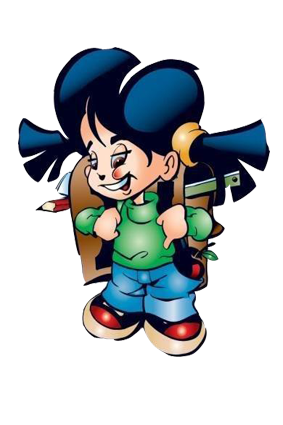 От каких факторов зависит формирование климата? Какой из них главный?
Какова причина движения воздушных масс?
Назовите основные и переходные климатические пояса?
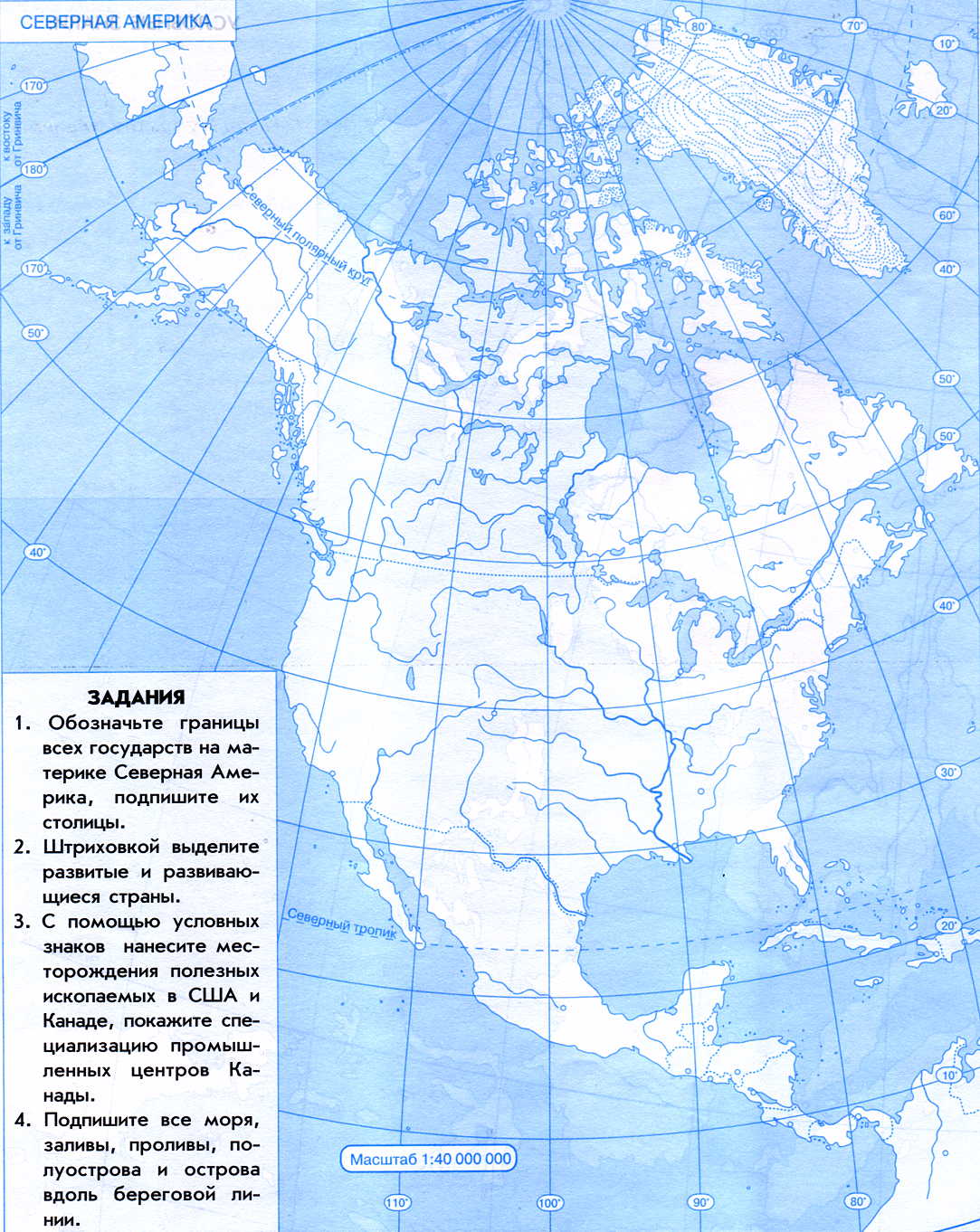 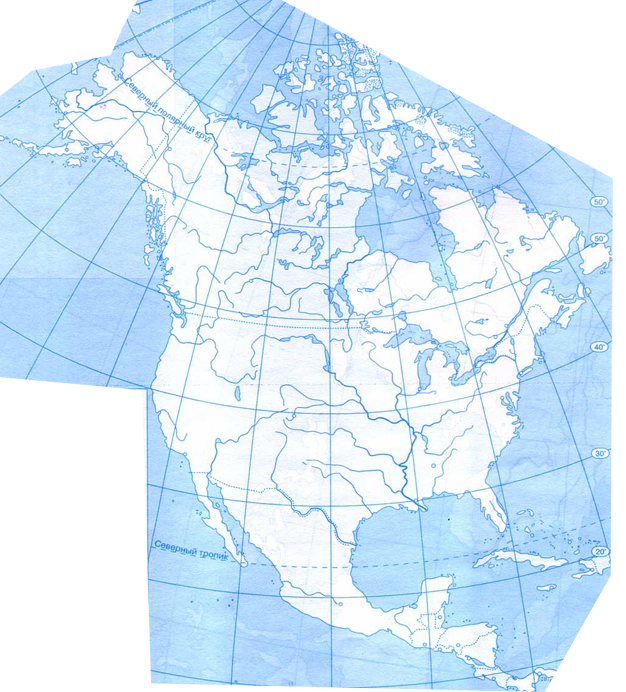 Северный – ледовитый океан
а р к т и ч е с к и й пояс
С у б а р кт и ч е с к и й п о я с
ВУш
А
В
Тихий океан
у м е р е н н ы й   п о я с
Атлантический океан
Т 
В
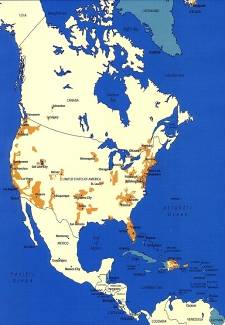 с у б т р о п  и ч е с к и й  п о я с
т р о п и ч е с к и й  п о я с
с у б э к в а т о р и а л ь н ы й   п о я с
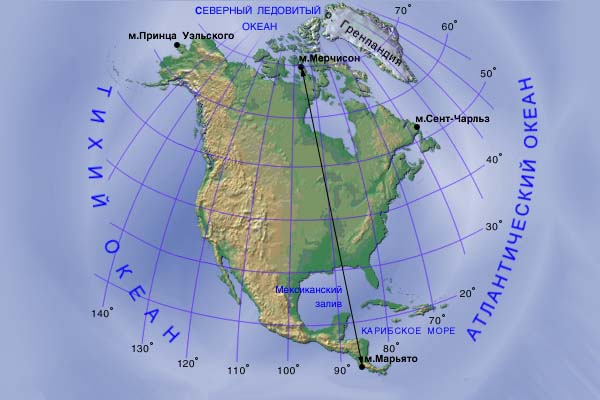 Особенности климата
Северная Америка находится во всех климатических поясах, кроме экваториального. 
 На климат материка оказывают существенное влияние следующие факторы: большая протяженность (с-ю), океанические течения, рельеф, подстилающая поверхность (равнинность в центральной части материка), преобладающие ветры, движение воздушных масс, влияние Тихого океана.
Практическая работа
Заполните таблицу «Субтропический пояс Северной Америки», 
по окончании работы сделайте вывод.
Контроль по образцу
Вывод:
Несмотря на одинаковое широтное положение, западная и восточная части материка Северная Америка имеют существенное отличие в климате. Это связано с течениями, преобладающими направлениями ветров.
Домашнее задание:
П. 53
Рассказать о роли Гудзонова и Мексиканского  залива на формирование климата Северной Америки.
На к/к указать границы климатических поясов. Отметить территории, имеющие рекордные характеристики климата.